NCHAM Tele-Audiology Guide
Examples of Tele-Audiology
General Resources
Training for Remote Sites
Quality 
Improvement
Developing a Tele-Audiology Program
Regulations, Licensure, & Reimbursement
Main Page
Start Here
Telehealth Video Conferencing Resources
Hearing Review ABC Guide
Equipment
Protocols
Cochlear Implants
Hearing Aids
Welcome!
This Introductory Guide to the NCHAM Tele-Audiology Learning Community identifies the resources that may be most beneficial as you prepare to conduct tele-audiology services. To be directed to the resources of most interest to you, return to the main page and click on the topics which are applicable to your needs. You will then be directed to helpful resources.

In addition to the articles listed in this Introductory Guide, the NCHAM Tele-Audiology Learning Community has over 65 additional tele-audiology resources available.

See below for instructions to self-enroll in the Tele-Audiology Learning Community:
Step 1: Follow this link https://ncham-moodle.eej.usu.edu/moodle/
Step 2: Click on “Tele-Audiology Learning Community” located under “Available Courses” 
Step 3: Click on “Create new account” located under “Is this your first time here?” 
Step 4: Fill out the information needed to create an account, and click on “Create my new account”
Step 5: Check your email for an email titled “NCHAM Moodle: account confirmation”
Step 6: Follow the link in the email to confirm your new account
Step 7: Click on “Continue” 
Step 8: Self-enroll in the course using the enrollment key: 1898
Next Page
Main Page
General Resources
General Resources
ASHA: Telepractice: An Overview & Best Practices
This article presents a general overview of telepractice, including terminology and definitions; ethical considerations; privacy and security; reimbursement policy and trends; considerations for client selection; and telepractice resources. 

Hearing Review - eAudiology: Shifting from Theory to Practice
This article provides recommendations to hearing healthcare providers for integrating eAudiology into their current practices.
Previous Page
Main Page
Next Page
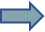 General Resources
IJA - Applied Tele-Audiology in a Clinical Practice During the Past Decade: A Scoping Review
The purpose of this scoping review was two-fold, (1) to provide information about the characteristics, type of service delivery, participant information and outcomes related to tele- audiology in clinical populations, and (2) to describe documented facilitators and barriers to tele-audiology delivery from the perspectives of practitioners and service recipients. Knowledge of these findings can assist audiologists in considering remote service delivery options for their practices.
How to do a Telemedicine Visit the Right Way: A Checklist
This article provides helpful checklists regarding technology for both providers and patients to use before their first tele-audiology visit.
Hearing Review – Telehealth
This link will lead you to the latest tele-audiology updates and resources.
Previous Page
Main Page
Next Page
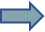 General Resources
AAA - Telehealth: The Great Equalizer
This article highlights the need for tele-audiology in rural America, and it discusses how tele-audiology could be implemented. 
ASHA - Current Practices in Tele-Audiology
This resources provides a brief overview of several successful tele-audiology practices.
ASHA – A Systematic Review of Telehealth Applications in Audiology
This is a systematic review of published, peer-reviewed research investigating the efficacy of telehealth to deliver audiology services and the perceptions of patients/clients who received these services.
Previous Page
Main Page
Next Page
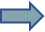 General Resources
AAA – A White Paper on the Status of Tele-Audiology
This paper discusses several areas of tele-audiology and how they must be considered to improve hearing healthcare and its accessibility.
NCHAM: EHDI/UNHS Program Guidelines and Websites by State
Links to web sites having information related to the various facets of early (newborn/infant) hearing detection and intervention programs in U.S. states, territories and commonwealths, including their guidelines.
ASHA Sig 18 – Acquiring Knowledge From Other Disciplines
This is a helpful article that provides resources and discusses considerations for telehealth, as well as describing how various professions can work together to guide telehealth development, relevant to pediatric tele-audiology
Previous Page
Main Page
Next Page
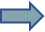 General Resources
National Consortium of Telehealth Resource Centers
The National Consortium of Telehealth Resource Centers (NCTRC) is an affiliation of the 14 Telehealth Resource Centers funded individually through cooperative agreements from the Health Resources & Services Administration, Office for the Advancement of Telehealth

Listing of 14 Regional Telehealth Resource Centers

NCHAM eBook: Chapter 20 Using Telepractice to Improve Outcomes for Children Who Are Deaf or Hard of Hearing & Their Families
This resource discusses the use of tele-audiology and how it can be effectively used to adhere to the EHDI system's 1-3-6 rule. The resource also addresses several aspects to consider, as well as issues that may arise when using tele-audiology to provide services to children with hearing loss and their families.
Previous Page
Main Page
Next Page
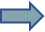 Examples of Tele-Audiology
Examples of Tele-Audiology
NCHAM JEHDI: South Dakota Early Hearing Detection and Intervention Program: Using Teleaudiology to Conduct Infant Diagnostic Assessments
This article describes the South Dakota EHDI program's tele-audiology project. They describe their use of a synchronous, hub-and-spoke, tele-audiology service delivery model used to complete infant hearing assessments. 

NCHAM JEHDI: Infant Diagnostic Evaluation Via Teleaudiology Following Newborn Screening in Eastern North Carolina
This article describes a pilot Tele-Audiology project which aimed to provide diagnostic evaluations to infants via tele-audiology in eastern North Carolina.
Previous Page
Next Page
Main Page
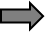 Examples of Tele-Audiology
ASHA SIG 18 - Audiological Care & Telehealth in Remote Alaska
This article discusses the provision of tele-audiology services in remote Alaska used to provide hearing healthcare to patients across the lifespan with applicable information for providing pediatric tele-audiology services. 

Telehealth-Enabled Auditory Brainstem Response Testing for Infants Living in Rural Communities: The British Columbia Early Hearing Program Experience
This article describes a study by the British Columbia Early Hearing Program which implemented diagnostic ABR assessments for infants in rural communities.
Previous Page
Main Page
Next Page
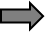 Examples of Tele-Audiology
AAA: Current Practices in Tele-Audiology
This article briefly describes several current tele-audiology practices, as well as describing areas in which tele-audiology is beneficial and what issues should be considered. 
Hearing Review – Infant Diagnostic Evaluations Using Tele-Audiology
This article describes the use of tele-audiology in conducting infant diagnostic auditory evaluations so that audiologists at the Children's Hospital Colorado could provide services to infants located in Guam. 
Hearing Review – California Tele-Audiology Program Improves Access to Audiologists
Researchers at UC Davis have shown that the California Tele-Audiology Program (CTP), which provides follow-up diagnostic evaluations for infants who did not pass their initial newborn hearing test, dramatically improves access to audiologists. Families with access to CTP had 100% participation in follow up evaluations.
Previous Page
Main Page
Next Page
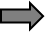 Examples of Tele-Audiology
ASHA – EHDI Tele-Audiology
This article describes the development, implementation, outcomes, and advantages and disadvantages of using a tele-audiology approach to deliver diagnostic audiological evaluations and speech-language early intervention services to pediatric patients at the Children's Hospital Colorado. 
ASHA – Listening & Learning
This paper describes the University of Akron's use of tele-audiology to provide Auditory-Verbal Therapy (AVT) to children with hearing loss and aural rehabilitation to adults with hearing loss. The paper describes the rationale behind their approach, as well as a general framework to guide service delivery.
Previous Page
Main Page
Next Page
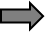 Developing a Tele-Audiology Program
Developing a Tele-Audiology Program
Hearing Review - Critical Steps in Establishing a Teleaudiology Practice, Part 1
This article discusses several critical aspects to consider when thinking about tele-audiology including the importance and the benefits of tele-audiology, and the article also provides a guide to developing a successful tele-audiology program. 

Hearing Review - Critical Steps in Establishing a Teleaudiology Practice, Part 2
This article addresses considerations for implementing tele-audiology such as software requirements, equipment needs, and billing and coding.
Main Page
Next Page
Previous Page
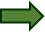 Developing a Tele-Audiology Program
ASHA - Telepractice Resources During COVID-19
This resource provides ASHA links for planning and providing tele-audiology services.
ASHA - Getting Started with Teleaudiology
This article provides information about tele-audiology, and it also explores helpful aspects to consider when planning for and implementing tele-audiology.
AAA - The ABCs of Establishing a Remote Clinic
This resource provides an outline of basic steps and considerations for starting tele-audiology practice.
Previous Page
Main Page
Next Page
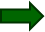 Developing a Tele-Audiology Program
ASHA – Tele-Audiology Models
This article describes an adult tele-audiology model, as well as addressing benefits, concerns, and considerations that should be thought of when implementing tele-audiology.

Hearing Health Today: The Rise of Telemedicine
Podcast with Dr. Allision Biever with her perspective on how clinics can use telemedicine in practice and also provide insight into what's in store for the future of hearing health care, both challenges and opportunities
Previous Page
Main Page
Next Page
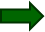 Developing a Tele-Audiology Program
AAA – COVID-19 & Clinical Recommendations
This article provides resources, clinical recommendations, and actions that should be taken within clinical audiology practice in response to the COVID-19 pandemic.
NCHAM – Tips & Tools to Support Effective Telepractice Sessions
This video presentation by Dr. K. Todd Houston helpfully describes ways to be successful when implementing and using telepractice. 
ASHA – Top 10 Ethical Considerations in Using Telepractice
This resource lists the top ten aspects to consider when implementing telepractice so that you can provide effective and ethically sound telepractice services.
Previous Page
Main Page
Next Page
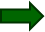 Developing a Tele-Audiology Program
ASHA – 5 Steps to Get Started in Telepractice
This resource provides helpful tips and information on how to get started with telepractice. 
ASHA: The Role of Patient-Site Facilitators in Teleaudiology: A Scoping Review
Teleaudiology helps improve access to hearing health care by overcoming the geographic gap between providers and patients. In many teleaudiology encounters, a facilitator is needed at the patient site to help with hands-on aspects of procedures. The aim of this study was to review the scope and nature of research around patient-site facilitators in teleaudiology. They focused on identifying the facilitators' background, training, and responsibilities.
Previous Page
Main Page
Next Page
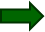 Developing a Tele-Audiology Program
Hearing Review – The Business Case for Teleaudiology
This article discusses questions to consider regarding implementing tele-audiology as a means of improving professional presence and productivity. 
National Compendium of Best Practices in Telehealth Services
This resource is a complete compendium of best practices developed from California Telehealth Resource Center’s 20 years of experience developing telehealth programs that lays all things to consider when developing a telehealth program.
Iowa: Gathering Needs & Resource Assessment to Guide Tele-Audiology
This outline offers important considerations to guide the development of a tele-audiology effort.
Previous Page
Main Page
Next Page
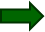 Hearing Review ABC Guide
Hearing Review ABC Guide
Hearing Review (Phonak 1) – Ten Steps to Licensure & Stakeholder Support
This resource from Phonak ABCs step-by-step guide has outlined 10 helpful steps to follow when implementing tele-audiology at your hearing healthcare facility. 
Hearing Review (Phonak 2) – Ten Steps to Optimizing Your eAudiology Practice Environment
This resource from Phonak ABCs step-by-step guide provides helpful steps and tips to follow in order for you to provide more effective tele-audiology services. 
Hearing Review (Phonak 3) – Ten Steps to Clinical Applications & Providing Feedback for eAudiology
This resource from Phonak ABCs step-by-step guide has described steps to follow when implementing tele-audiology at your facility, as well as how to receive feedback to further improve the tele-audiology services that you provide.
Previous Page
Main Page
Next Page
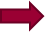 Hearing Review ABC Guide
Hearing Review (Phonak 4) – Ten Steps to Employee Training 
This resource from Phonak ABCs step-by-step guide provides a helpful list of steps to follow when training employees in the use of tele-audiology and how to make this implementation process pleasant for both employees and patients.
Hearing Review (Phonak 5) – Ten Steps to Scheduling & Reimbursement for eAudiology
This resource from Phonak ABCs step-by-step guide provides tips for scheduling and reimbursement for tele-audiology services.
Previous Page
Main Page
Next Page
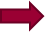 Hearing Review ABC Guide
Hearing Review (Phonak 6) - Ten Steps to Technology & Connectivity for eAudiology
This resource from Phonak ABCs step-by-step guide outlines steps to follow to help you ensure that you have the proper technology and connection capabilities needed to provide tele-audiology services. 
Hearing Review (Phonak 7) – Ten Steps to Talking to Clients about eAudiology
This resource from Phonak ABCs step-by-step guide provides helpful guidance on how to determine tele-audiology need from your patients, as well as how to inform your patients about tele-audiology. 
Hearing Review (Phonak 8) – Ten Steps to Client Selection & Other Consideration for eAudiology
This resource from Phonak ABCs step-by-step guide discusses key questions and characteristics of patients who will likely benefit from the use of tele-audiology services.
Previous Page
Main Page
Next Page
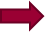 Hearing Review ABC Guide
Hearing Review (Phonak 9) – Ten Steps to Family-Centered Care for eAudiology
This resource from Phonak ABCs step-by-step guide provides helpful tips to consider in order to provide effective and meaningful family-centered care while using a tele-audiology service delivery model. 
Hearing Review (Phonak 10) - Ten Steps tp Record Keeping & Data Protection for eAudiology
This resource from Phonak ABCs step-by-step guide discusses strategies to consider in order to ensure proper security when maintaining patient records and other health information when using tele-audiology service delivery.
Previous Page
Main Page
Next Page
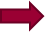 Equipment
Equipment
Hearing Review - How to Use Teleaudiology Technologies in a New Setup or in an Existing Office
This article provides specific details of tele-audiology equipment options as well as delivery modalities and how to set them up. 

***For information about specific equipment options, please review the Equipment section in the NCHAM Tele-Audiology Learning Community.
Previous Page
Main Page
Next Page
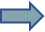 Telehealth Video Conferencing Resources
Telehealth Video Conferencing Resources
ASHA SIG 18/ Everything SLP - It's All About the Platform
This article compares several tele-practice platforms (G Suite, WebEx, GoToMeeting, doxy.me, Zoom, and Microsoft Teams. While written for SLPs, this information may also be applicable for audiological interventions, troubleshooting, and counseling.  

Remote Connectivity Technology: Privacy Considerations for eAudiology Applications
This article from Canadian Audiologist describes pertinent information regarding tele-audiology such as privacy, privacy legislation, technology, telemedicine platforms, and ethics. 

***For more information about specific video conferencing platforms, please review the Telehealth Video Conferencing Resources section in the NCHAM Tele-Audiology Learning Community.
Previous Page
Main Page
Next Page
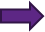 Regulations, Licensure, & Reimbursement
Regulations, Licensure, & Reimbursement
ASHA: COVID-19 Tracking of State Laws and Regulations for Telepractice and Licensure Policy
This ASHA document provides state-by-state laws and regulations regarding telepractice and licensure policies. 

AAA: Coding and Reimbursement Specialty Series: Telehealth
This resource provides information on billing, coding, and reimbursement for tele-audiology. The article also gives helpful examples for coding and billing for tele-audiology services.
Previous Page
Main Page
Next Page
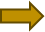 Regulations, Licensure, & Reimbursement
ADA: Procedures Which May be Provided Via Telehealth with Existing Technologies
This document provides a list of procedures that may be delivered via tele-audiology, also including applicable billing codes. 

AAA: COVID-19 Telehealth Update and Guidance
Many audiologists are wondering if remote services can be billed and reimbursed. This guide will help you understand options that are available to audiologists at the present time.
Previous Page
Next Page
Main Page
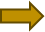 Regulations, Licensure, & Reimbursement
ASHA – COVID-19: Tracking of State Medicaid Telepractice Policies and Emergency Telepractice Orders

ASHA – COVID-19: Tracking of Commercial Insurance Telepractice Policies Plan

NCHAM – The Impact of Privacy Regulations (White Paper)
Creating a system of effective services requires the exchange of information amonghospitals, audiologists, physicians, and Part C Early Intervention programs.Federal privacy regulations, specifically the Health Insurance Portability andAccountability Act (HIPAA), the Family Educational Rights and Privacy Act(FERPA), and Part C regulations of the Individuals with Disabilities Education Act (IDEA) which incorporates confidentiality provisions under FERPA, must be followed when such information is exchanged.
Previous Page
Next Page
Main Page
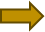 Protocols
Protocols
EHDI/UNHS Program Guidelines and Websites by State
Links to web sites having information related to the various facets of early (newborn/infant) hearing detection and intervention programs in U.S. states, territories and commonwealths, including their guidelines.
2019 JCIH Position Statement
This is the latest Joint Committee on Infant Hearing Position Statement which outlines best practice in infant hearing screening, diagnostics and early intervention.
EHDI Audiology Assessment Protocol (British Columbia, Canada)
The Audiology Assessment Protocol from the BC Early Hearing Program provides guidelines for diagnostic audiological assessments for pediatrics.
Previous Page
Main Page
Next Page
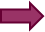 Protocols
Teleaudiology Infant Hearing Assessment Toolkit
This toolkit, developed by the South Dakota EHDI Collaborative, is a detailed listing of the steps necessary to conduct an ABR remotely.  It lists the specific steps for the hub and spoke sites before, during, and after the appointment, as well as the infrastructure needed.  It references the training documents included in the "Training for Remote/Spoke Sites" section of the Learning Community. 
ABR Protocol (Ontario, Canada)
This document describes the Protocol for Auditory Brainstem Response-Based Audiological Assessment (ABRA) from the Ontario Infant Hearing Program.
Previous Page
Main Page
Next Page
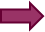 Training for Remote Sites
Training for Remote Sites
South Dakota - Training Videos File
This PDF document provides a list of videos from the Communication Support Through Aids and Technology YouTube channel that teach various skills such as ABR electrode placement and removal, insert placement and removal, bone oscillator placement, and swaddling. (List and training video are available by signing into the Tele-Audiology Learning Community.)

The Role of the Patient-Site Facilitators in Teleaudiology: A Scoping Review
The aim of this study was to review the scope and nature of research around patient-site facilitators in tele-audiology. The study focused on identifying the facilitators' background, training, and responsibilities.
Previous Page
Next Page
Main Page
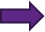 Training for Remote Sites: South Dakota Quick Reference Guides
Diagnostic Audiology Quick Reference Guide

Equipment Set-up Quick Reference Guide

Otoscopy Quick Reference Guide

Tympanometry Quick Reference Guide

OAE Quick Reference Guide

ABR Quick Reference Guide

ABR Electrode & Ear Insert Placement Quick Reference Guide
Previous Page
Next Page
Main Page
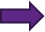 Hearing Aids
Hearing Aids
ASHA/AJA - Stories form the Webcams Cincinnati Children's Hospital Medical Center Audiology Telehealth and Pediatric Audiology Device Services
This article reviews the benefits of tele-audiology, and it also describes multiple case studies which bring to light the usefulness of tele-audiology in providing device support to pediatric patients and their families. 
AAA: Remote Hearing Aid Support: The Next Frontier
This article describes a study which analyzed the effectiveness and patient satisfaction of tele-audiology hearing aid appointments. Though this study focused on serving an adult population, the results of the study are relevant to pediatric tele-audiology hearing aid services.
Previous Page
Next Page
Main Page
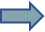 Cochlear Implants
Cochlear Implants
Remote Programming for Cochlear Implants
This study investigated the safety and efficacy of remote programming of cochlear implants for patients 12 years and older.
ASHA: Pediatric Cochlear Implant Mapping Via Telepractice
This article describes a research study which looked at the validity of performing cochlear implant mapping with young children using tele-audiology.
Techniques for Remotely Programming Children  with Cochlear Implants Using Pediatric Audiological Methods via Telepractice
The purpose of this report is to describe the equipment setup and techniques for successfully testing behavioral thresholds in young children with cochlear implants (CIs) using telepractice. The report also discusses challenges associated with pediatric CI programming that are unique to the use of distance technology and ways to overcome those challenges.
Previous Page
Main Page
Next Page
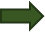 Cochlear Implants
AJA - Have Cochlear Implant, Won't Have to Travel: Introducing Telemedicine to People Using Cochlear Implants
This article describes a study which analyses the effectiveness of tele-audiology for cochlear implant appointments for adults. Though the study was conducted with an adult population, the information covered is helpful and can be applied to pediatric tele-audiology. 
Use of Telehealth for Research and Clinical Measures in Cochlear Implant Recipients: A Validation Study
This is an interesting research article comparing cochlear implant measures obtained during face-to-face appointments versus tele-audiology appointments with both adult and pediatric patients.
Previous Page
Main Page
Next Page
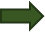 Quality Improvement
Quality Improvement
NCHAM eBook: Chapter 27 Quality Improvement: Small Changes that can Make a Big Difference
This resource discusses EHDI's quality improvement method, the Model for Improvement, used to reduce loss to follow-up in newborn hearing screening programs and how smalls changes have made a big difference.

PDSA Worksheet
(Worksheet is available by signing into the Tele-Audiology Learning Community.)
Previous Page
Main page
Next Page
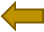 Quality Improvement
Evaluating Tele-Audiology
This presentation from Vanderbilt University Medical Center describes a research study and design aimed at evaluating the success of a tele-audiology program. 

Evaluating the Success of a Tele-Audiology Program
This presentation from Vanderbilt University Medical Center describes a research study and design aimed at evaluating the success of a tele-audiology program.
Previous Page
Main page